HCD-Netアウォード 2019応募用紙 rev.3
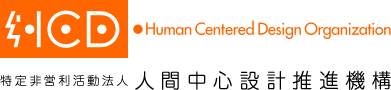 1
HCD-Net AWARD 2019 について
賞コンセプト
今回
従来
共有価値の高いナレッジ・ノウハウを賞する
やったこと、成果を賞する
この賞への応募は、「よい事例つきの優れたナレッジ・ノウハウ集づくり」にエントリーすることだとも言えます
そのため他の人にとって「共有価値の高いもの」「役立ちそうなもの」であるほど、受賞できる可能性が上がります。
ぜひ皆さんの手元にあるナレッジやノウハウを共有財産にしてください。
受賞したエントリー内容は、後日さらに広く共有していくイベントも企画していきます。
2
応募用紙ここから
3
［応募タイトル］サマリー（応募の表紙兼、公開時の一覧に使用）
このサマリーシート1ページでは、以下を「体裁自由」で「分かりやすくキャッチーに」プレゼンしてください。（詳細は次ページ以降で記載できます）
一次審査を通過後にはこの内容は一般に公開される（Webサービスを利用）予定です。

ただし審査及び共有価値を高めるため、以下の要素は配慮ください。

【必須】
キャッチーなキーチャートは最低ひとつは入れる。
右の見出し要素を使用する。
サムネイル的に縮小して使用をすることもあるので、なるべく小さな文字を使わず、ビジュアルに、簡潔にまとめる。

【望ましい】
どんなところがユニーク？　新規性はどこ？
他の人にとっての再現性は？
成果については組織内の中間成果でなく、対外的に生んだ成果が好ましい
成果
ナレッジ共有先
エッセンス
この要素はそのまま残して使う
4
［応募タイトル］内容詳細
5
応募部門に応じて5～7Pのいずれか1Pを使用してください
［応募タイトル］内容詳細
6
応募部門に応じて5～7Pのいずれか1Pを使用してください
［応募タイトル］内容詳細
7
応募部門に応じて5～7Pのいずれか1Pを使用してください
［応募タイトル］記入者 連絡先
※ このページの内容は一般公開されません。事務局からの連絡先として使用します。
8
［応募タイトル］プロジェクトの背景・経緯、成果
最終審査に通過した際は、自由に記載ページを増やすことも可能ですが、それまではなるべく2ページ以内を目安にまとめてください。

フリーフォーマットです。投影用のページではないので文字の大きさは自由ですが、読者への可読性は配慮ください。（最終審査以降、投影用の資料アレンジはお願いすることがあります）
背景・経緯
成果
この要素はそのまま残して使う
9
［応募タイトル］プロジェクトの背景・経緯、成果
前ページの続きを記載ください。（2ページ目として使用可ですが、使用しなくてもよい）
10
［応募タイトル］プロジェクトで使用したナレッジ・ノウハウ
このドキュメントの読み手が記載されたナレッジ・ノウハウを再現しようとした際に手助けとなるように、プロジェクトで実施した内容を詳しく記載してください。。

最終審査に通過した際は、自由に記載ページを増やすことも可能ですが、それまではなるべく2ページ以内にまとめてください。
フリーフォーマットです。投影用のページではないので文字の大きさは自由です。（最終審査以降、投影用の資料アレンジはお願いすることがあります）
11
［応募タイトル］プロジェクトで使用したナレッジ・ノウハウ
前ページの続きを記載ください。（2ページ目として使用可ですが、使用しなくてもよい）
12
応募用紙ここまで
13
応募方法
申請書送付先
この申請書に必要事項を記入し、メールに添付して以下の宛先に送付ください
secretariat@hcdnet.org
応募〆切
2019年7月29日（月）じゅう
ファイル書式
***.pptx 形式（PDFにはしないでください）
14
応募、審査のステップ
以下のステップを経て審査を実施します。
詳細なスケジュールは追って広報します。
10月
9月
11月下旬
7月下旬
エントリー
一次審査
応募作品公開
二次審査
最終審査
結果発表
閲覧・コメント（もっと知りたいリクエスト、支持など）
一般の方
申請内容の修正・再公開（しても、しなくてもよい）
最終プレゼン資料作成（得点上位者のみ）
エントリー
プレゼン
応募者
一般公開（一次審査通過したもののみ。Web上）
結果公表・表彰
得点集計、最終審査対象決め（一次審査および一般からのコメント数・内容から得点上位者決め）
応募受付
一次審査
最終審査
事務局・審査員
15
応募FAQ(1/2)
応募内容の公開範囲は？
審査委員会以外にも応募内容は一次審査通過後は複数のWeb上や冊子などで公開される前提でご応募ください（賞コンセプトがナレッジ・ノウハウの共有）。応募時点でクライアント名、商品・サービス名など公開できない場合は伏せ字でも可能ですが、最終審査時、及び表彰となった場合はなるべく公開できるようにご協力お願いします。
掲載するメディアによって若干の体裁変更が入る場合がありますが、ご了承ください。
審査委員会は？
HCD-Net理事、評議員、および外部オーソリティも含めて審査委員会を組成、現在調整中です。
使用したノウハウと成果の因果関係や影響度の証明が難しいが……
プロジェクトが大きくなればなるほど、ノウハウと成果との厳密な関係性の証明が難しいことは多いと考えられますが、その場合は成果を生んだ理由として考えられる該当ノウハウ以外の他の要因も並記のうえ、可能な範囲で寄与度を記載して下さい。
応募していい内容は？
HCD、UXD、サービスデザイン等のメソッドを活用し成果を生んでいること、またそこでのノウハウを他者と共有することの価値が高いと考えられるプロジェクト・取組を応募してください。
評価されるポイントは？
「利用価値・共有価値の大きさ」「新規性」「ユニークさ・オリジナリティ」「実績成果の大きさ・質」「プレゼンテーション」で評価します。
他者にとってのナレッジ・ノウハウの共有価値が最大の評価ポイントです。実績成果が大きくても暗黙知が多すぎたり、他ケースにおいての再現性、活用度が乏しいものは賞としての評価は低くなります。
自ら手法開発しないとノウハウとは言えない？
ノウハウとは、必ずしも自分で開発したオリジナル手法を指すわけではありません。既存の手法や知見であっても応用の仕方や応用先、応用の仕方に新規性、ユニークさがあり、他の人やプロジェクトにとって有用であればノウハウとしての価値は高いと考えます。
既存の資料を転用して応募してもよいでしょうか？
この賞は他人へのノウハウの共有・活用が目的でもあるため、申請書類の分かりやすさ、他人への伝搬のしやすさはとても重要と考えます。従って社内用語、過剰な専門用語の多用、取捨選択されていない無駄な情報などは、評価上のマイナスポイントになります。
また一般に公開するのを原則とするため、著作権、商標、業務上の秘密等には十分ご注意いただき、権利・許諾については調整の上、応募下さい。（ただし調整に時間がかかる場合など、最初の応募エントリーでは公開可能な形で一部情報を伏せて応募、最終審査までに許諾が取れれば差し換えなどの対応が必要な場合には事務局にご相談下さい）
問い合わせ先はどこ？
inquiry-award@ml.hcdnet.tokyo 宛でお願いします。
16
応募FAQ(2/2)
応募費用は？
応募自体は無料です。※ ただし審査の過程でプレゼンテションをお願いすることがあります。その際の交通費などはご負担ください。（東京都内予定。遠隔の場合にオンラインで可能かどうかなどについては詳細確定後にご案内させていただきます。）
17
修正履歴
Rev.1
FAQに応募費用が無料である旨、追記
Rev.2
記載内容に重複感があるとの指摘から、表現、説明を訂正
応募から審査、表彰までのステップを記載
18